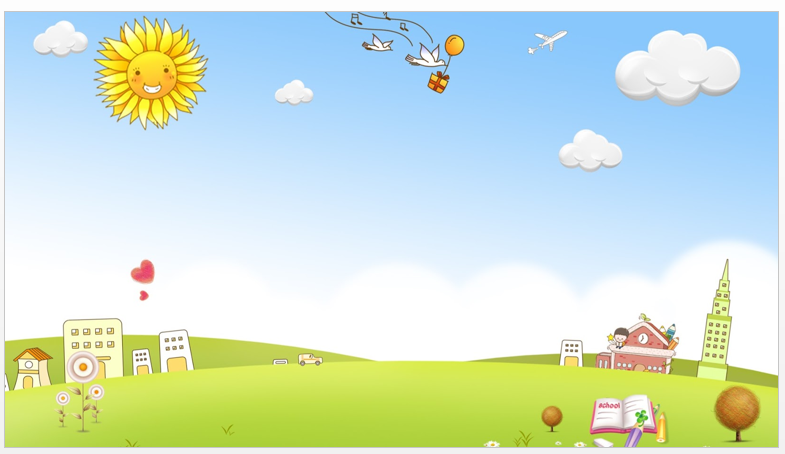 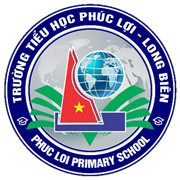 Trường Tiểu học Phúc Lợi
Tuần 24
Toán
Làm quen với chữ số La Mã
Yêu cầu cần đạt
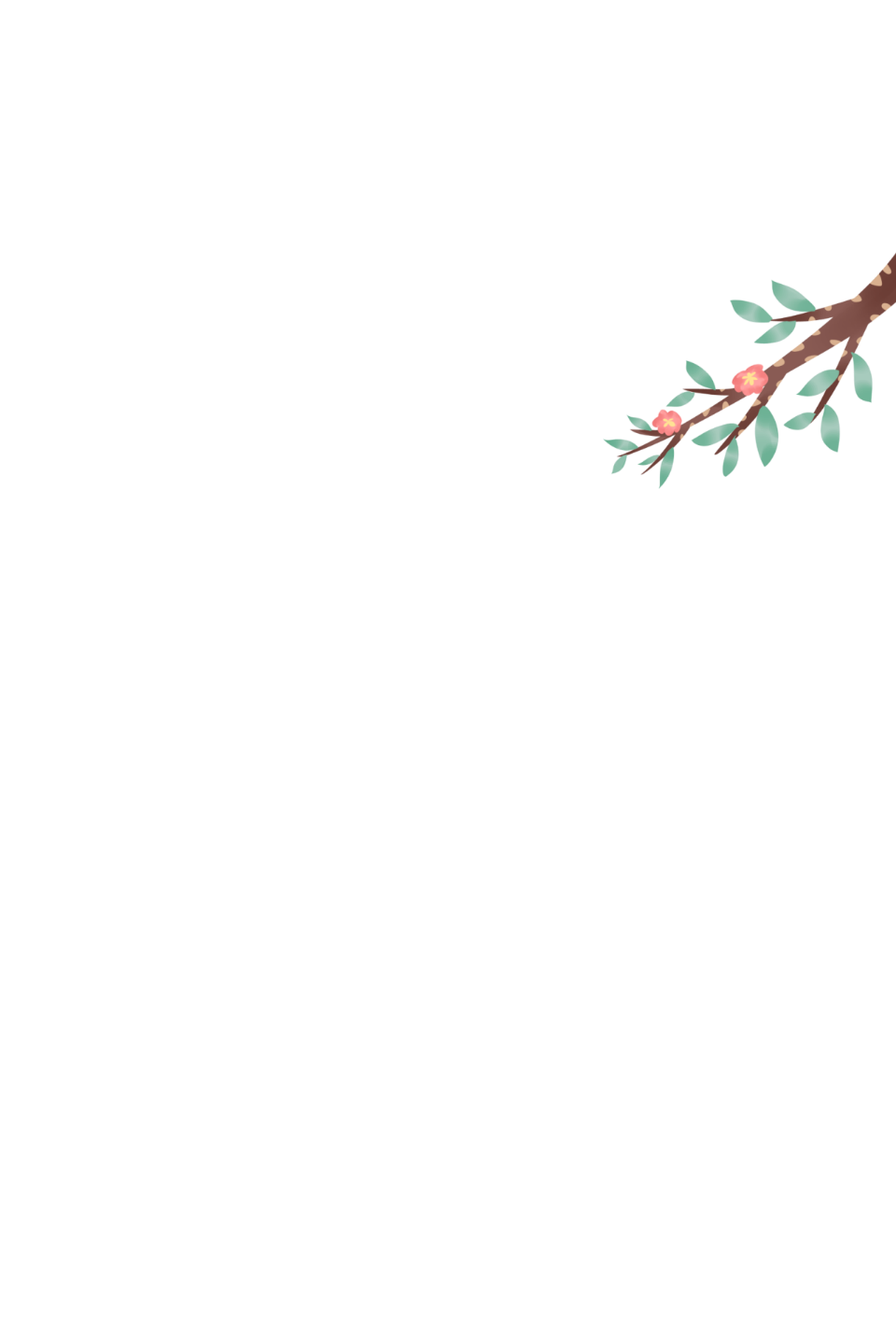 - Bước đầu làm quen với số La Mã.
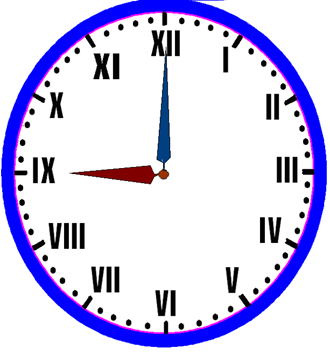 - Nhận biết một vài số viết bằng chữ số La Mã như các số từ 1 đến 12 (là các số thường gặp trên mặt đồng hồ...) để xem đồng hồ. Số 20, số 21 để đọc và viết về “thế kỉ XX”, “thế kỉ XXI”.
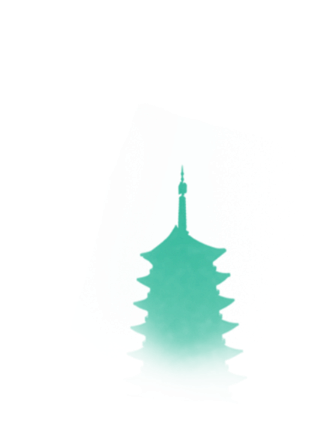 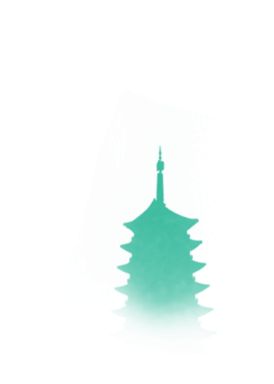 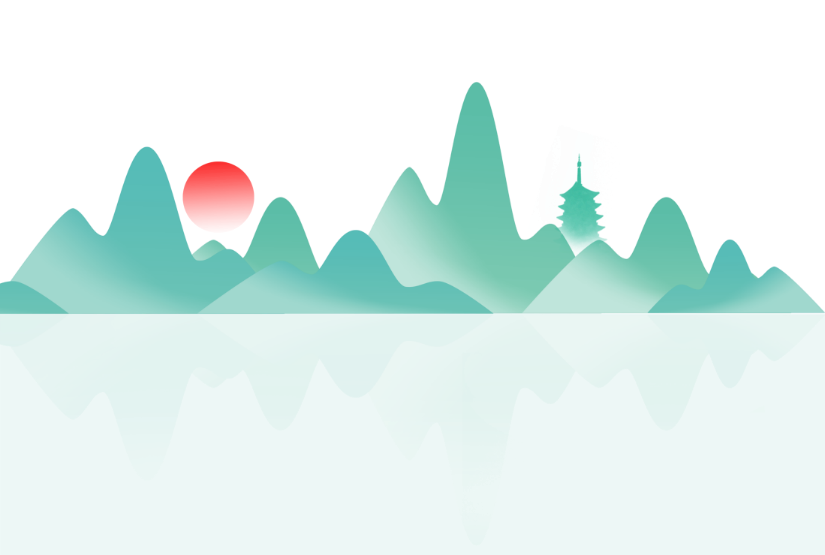 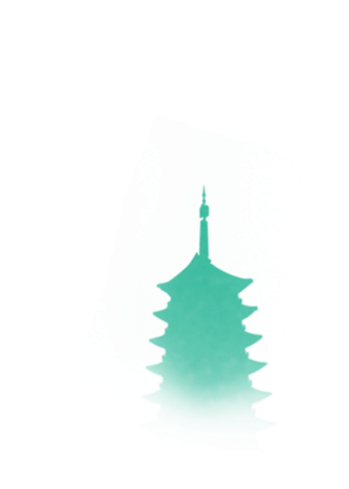 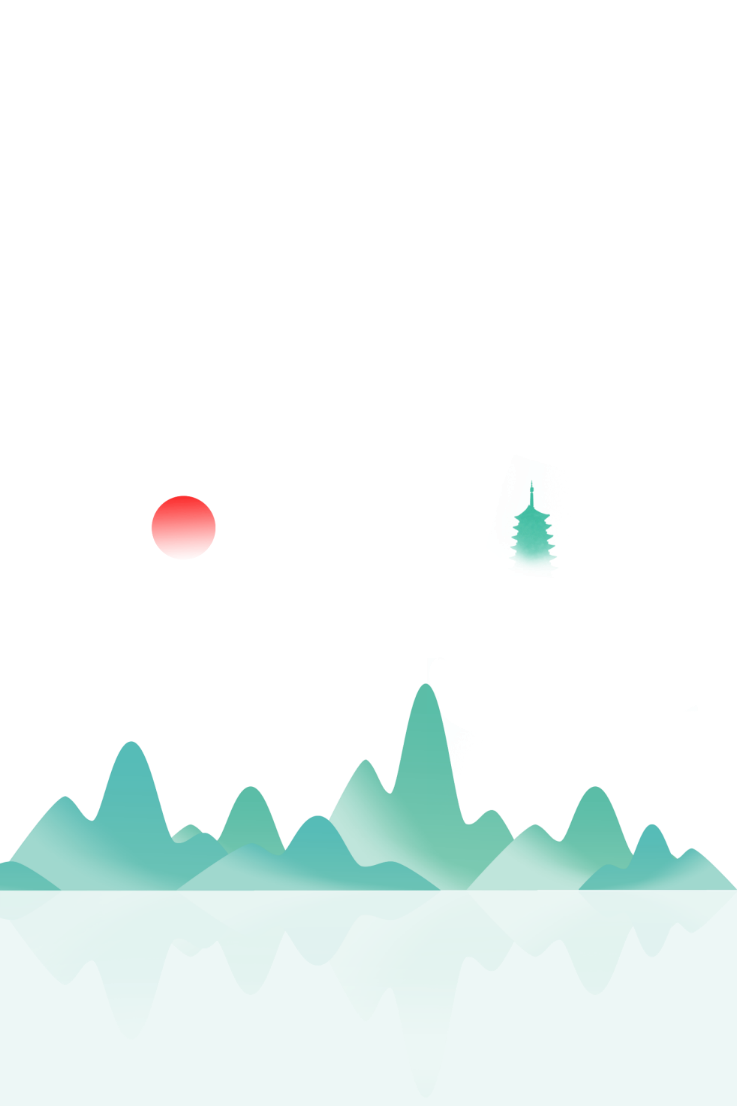 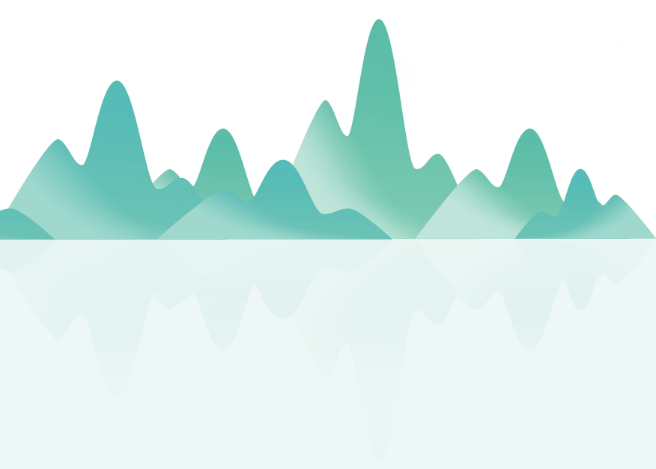 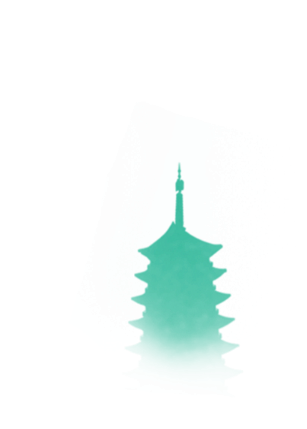 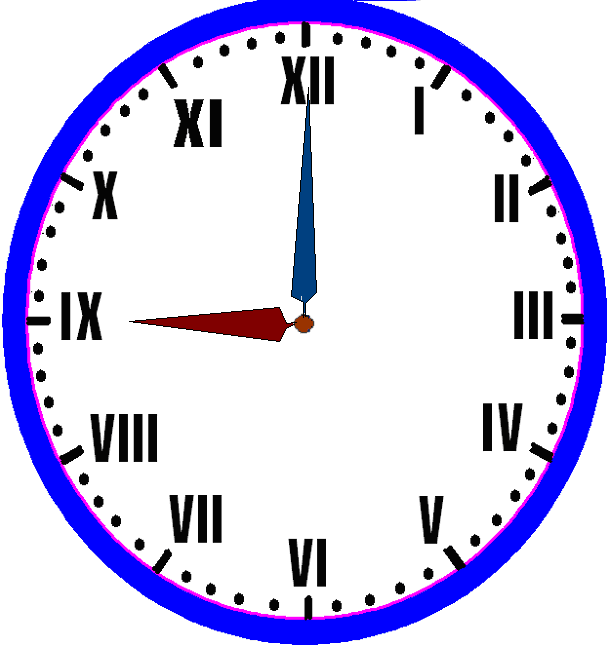 §ång hå chØ mÊy giê ?
§ång hå chØ 9 giê .
1. Các số ở mặt đồng hồ bên được ghi bằng một số La Mã thường dùng sau:
I: một
V: năm
X: mười
2. Với các chữ số La Mã trên, ta có một vài số như sau:
i
ii
iii
iv
v
vi
vii
viii
Ix
x
xi
Xii
X x
xxi
1
2
3
4
5
6
7
8
9
10
11
12
20
21
Bµi 1:§äc c¸c sè viÕt b»ng ch÷ sè La M· sau ®©y:
xI
xxI
viI
Ix
I
IIi
v
vI
viiI
x
xiI
xx
Ii
Iv
Bµi 1:§äc c¸c sè viÕt b»ng ch÷ sè La M· sau ®©y:
xI
xxI
viI
Ix
I
IIi
v
vI
viiI
x
xiI
xx
Ii
Iv
Bµi 2: §ång hå chØ mÊy giê ?
XII
XII
XII
XI
I
XI
I
XI
I
II
II
II
X
X
X
IX
III
IX
III
IX
III
VIII
IV
VIII
IV
VIII
IV
V
V
V
VII
VII
VII
VI
VI
VI
a
b
c
§ång hå A chØ 6 giê .
§ång hå B chØ 12 giê.
§ång hå C chØ 3 giê.
Bµi 3 : H·y viÕt c¸c sè II, VI, V, VII, IV,IX, XI
a.Theo thø tù tõ lín ®Õn bÐ:
b.Theo thø tù tõ bÐ ®Õn lín :
Ii, iv, v, vi, vii, Ix, xi
Xi, Ix, vii ,vi , v, iv, ii
C¸c sè tõ 1 ®Õn 12 b»ng ch÷ sè La M· lµ:

I , II , III , IV , V , VI , VII , VIII, I X , X , XI , XII
Bµi 4:
Trß ch¬i :TiÕp søc
C¸ch ch¬i . - Cã 2 ®éi ch¬i , mçi ®éi 4 b¹n .- C¸c b¹n trong mçi ®éi nèi tiÕp nhau viÕt ®óng 3 sè  liªn tiÕp tõ 1 ®Õn 12 b»ng ch÷ sè La M·.- §éi nµo viÕt  ®óng vµ  xong tr­íc th× ®éi ®ã chiÕn th¾ng .
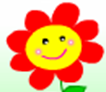 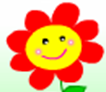 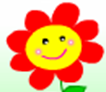 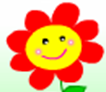 10
10
10
10
1
2
1
2
3
3
4
4
ViÕt sè : m­ưêi hai
ViÕt sè: hai m­¬i
§äc sè : XXI
§äc sè  :  I X
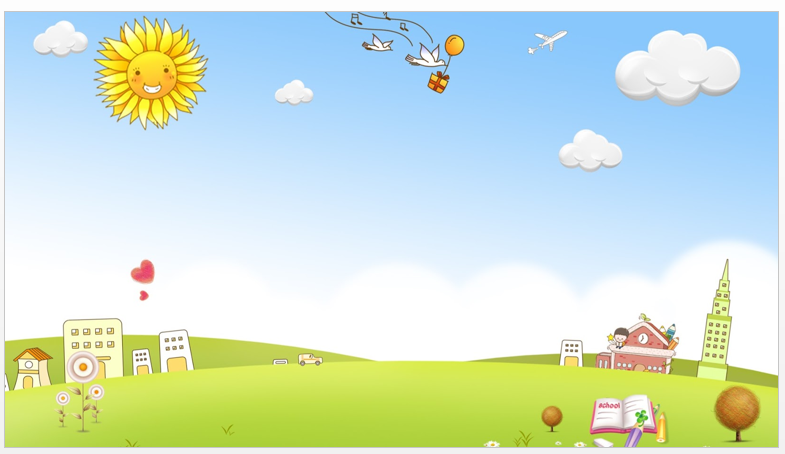 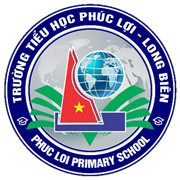 Hoạt động tiếp nối
Các em chuẩn bị bài học sau:
Thực hành xem đồng hồ (trang 123)